Introduction to MS Dynamics NAV  (Basic of payments)
Ing.J.Skorkovský,CSc. 
MASARYK UNIVERSITY BRNO, Czech Republic 
Faculty of economics and business administration 
Department of corporate economy
General Journals and its use in G/L
It enables to post and apply payment to „open“ invoices
It enables to post an amount from one  account to another
Recurring operations (periodic posting of similar transactions) are much more easier
General Journals and its use in G/L
You use the General Journal window to post transactions to G/L, bank, customer, vendor and fixed assets accounts. In a General Journal (GJ), you enter the relevant information for the planned transaction, such as the posting date, amount and the accounts you want to post to. The information you enter in a Journal is temporary and can be changed as long as it is in the General Journal.

If you often use the General Journal to post the same or similar journal lines, for example, in connection with payroll expenses you can you periodic one call Recurring Journals.
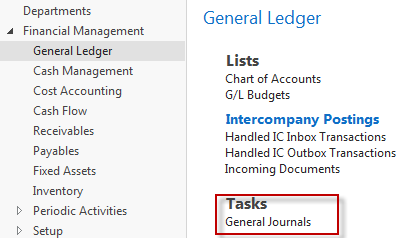 How to access GJ in G/L
Applying principles
Invoice
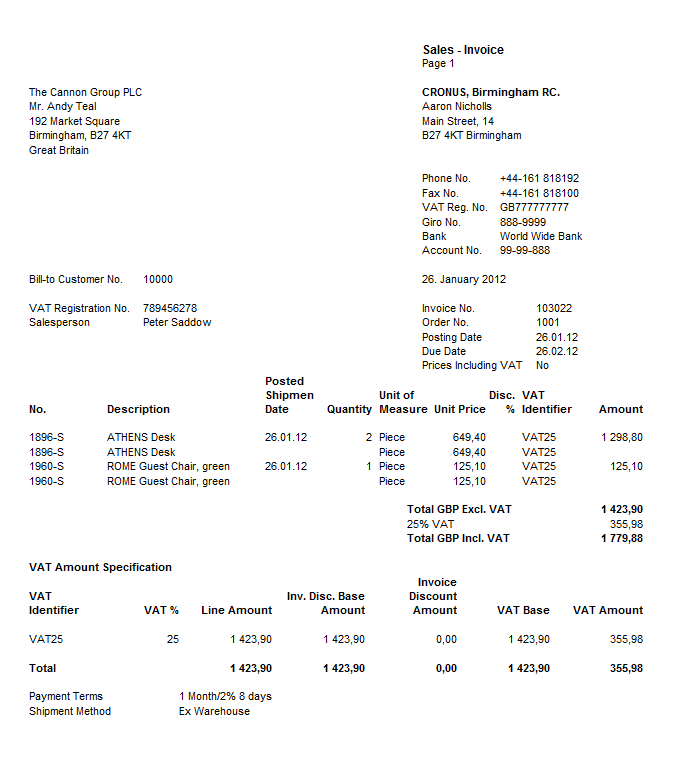 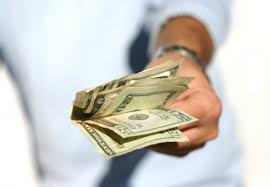 Apply
From customer 10000 by Ctrl-F7
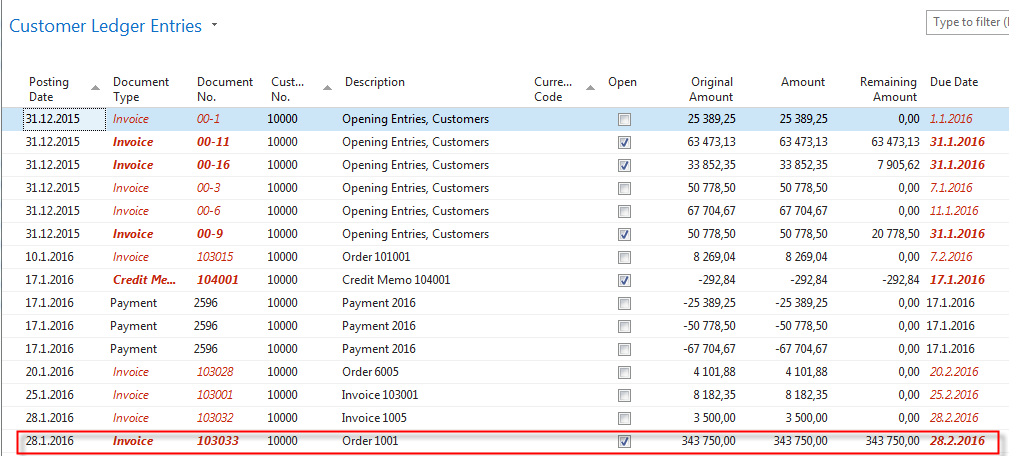 Impacts to G/L (General Ledger Entries)
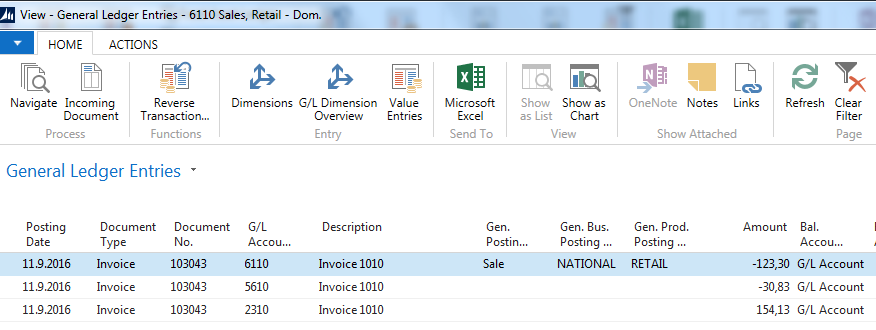 5610  Sales VAT 25%
30,83
2920 Bank Account
2310 Customer Domestic
6110 Sales Retail Domestic
154,13
154,13
154,13
123,30
Applied payment
154,13=123,30+30,83
GJ structure
General Journal Structure
Code NBL represents through Bank Account Posting Group G/L Account 2920
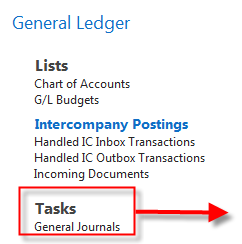 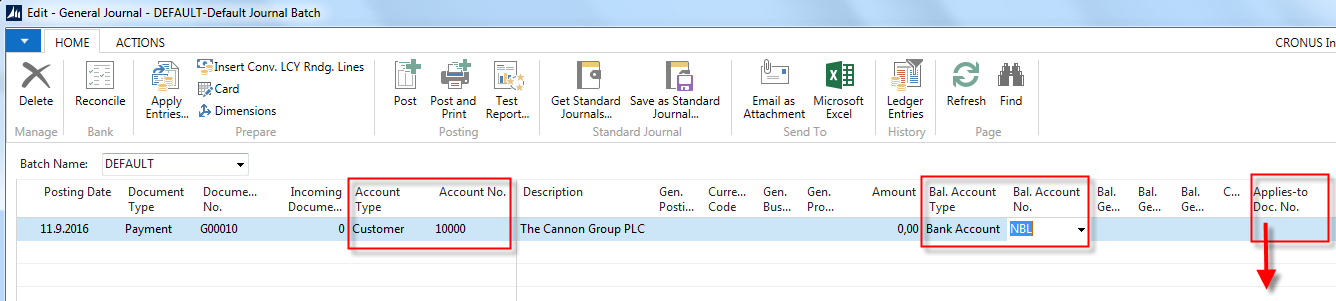 Code 10000 represents through Customer Posting Group G/L Account 2310
F4 or mouse cursor to access list of open documents (Invoices and Credit Memos)
See list of open documents on the next slide
Firstly you must display a new field that is not yet shown so far.
It is necessary to find the Select column option with the right mouse button
and to find the required field in the left segment - Apply to Doc. 
The number and move it to the right of the screen.
6
Posted Customer Ledger  Entries
Posted Entries of different types( Customer Entries, Payment Entries, Credit Memo Entries,…..)
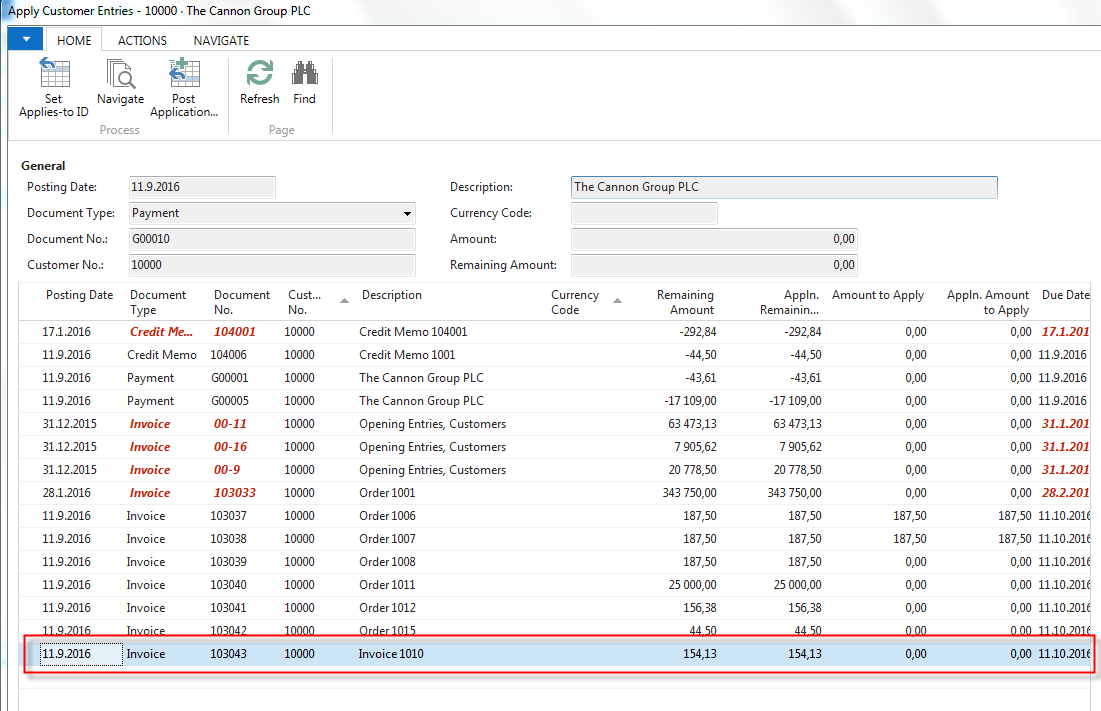 Select document and click on the OK button to see it (or use Navigate icon)
7
Preparing  data for simple example
NewsSale Order creation
Customer 10000
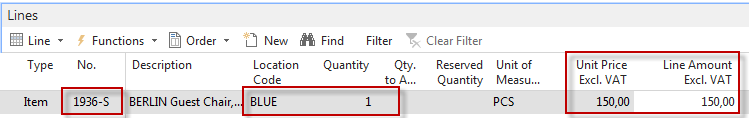 Change manually Unit price to 150 to get more simple data later!
F9
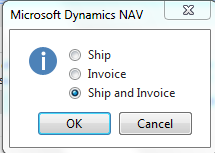 Customer Ledger Entries
Customer Ledger Entries (CLE) – see our PWP show about SO
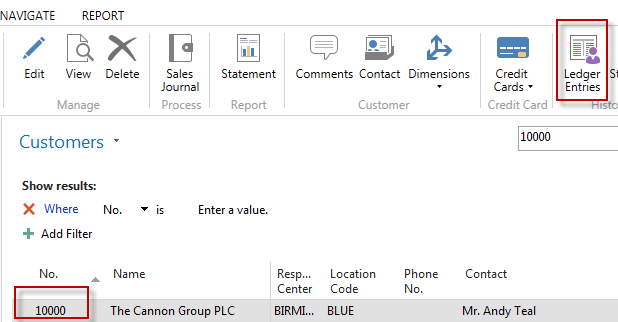 Author modified columns of CLE to see fields
Open and Entry number as well!
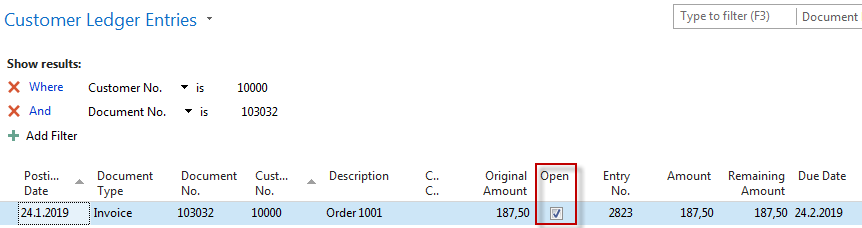 Checked Open field means, that this invoice was
not paid yet (applied by payment)
G/L Journal prepared to be posted
G/L Journal is prepared to be posted
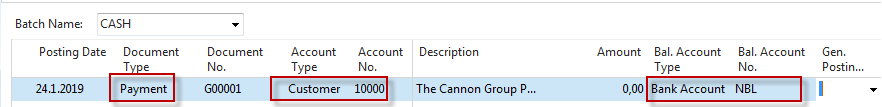 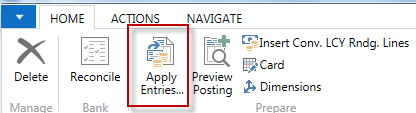 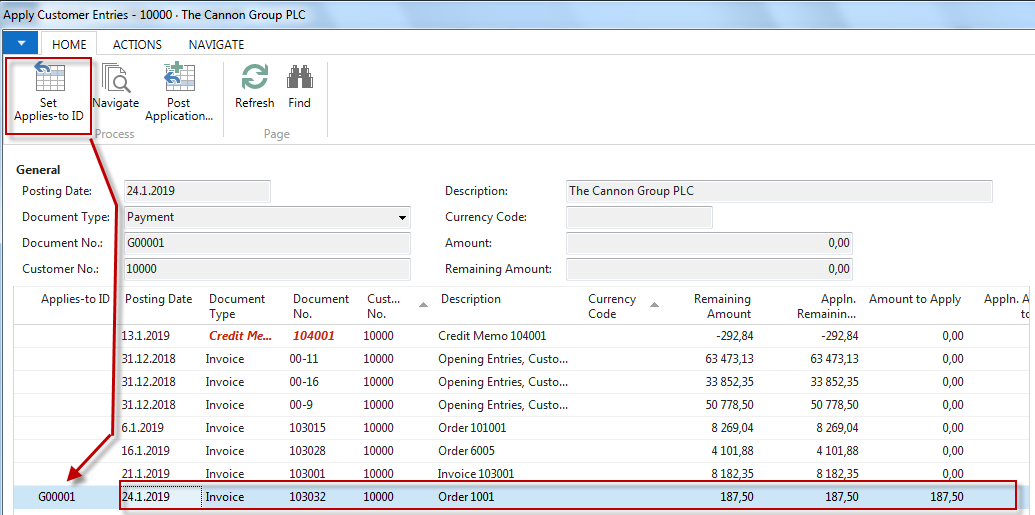 10
GJ after application entry
GJ after application entry for setup payment
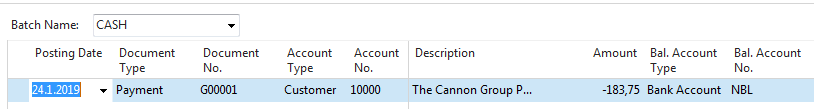 F9
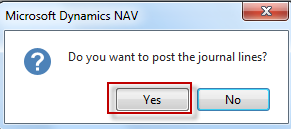 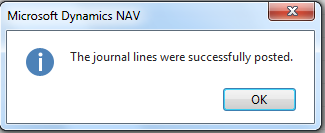 How to find out what we have done so far
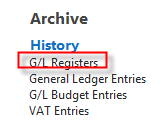 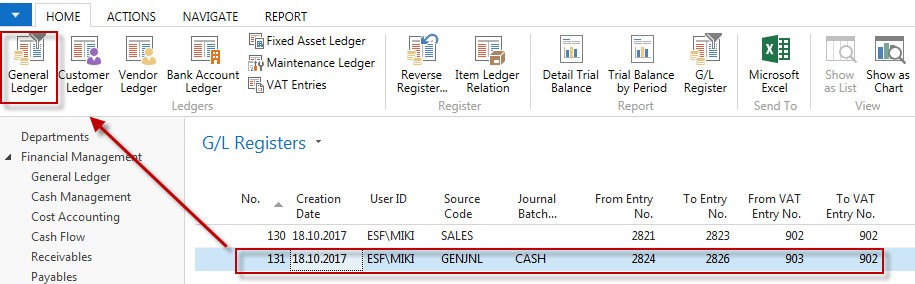 In NAV 2018w1 go to the first line please!
How to find out what we have done so far
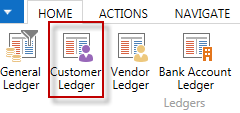 Debit side = plus sign and Credit side=minus sign - syntax rule
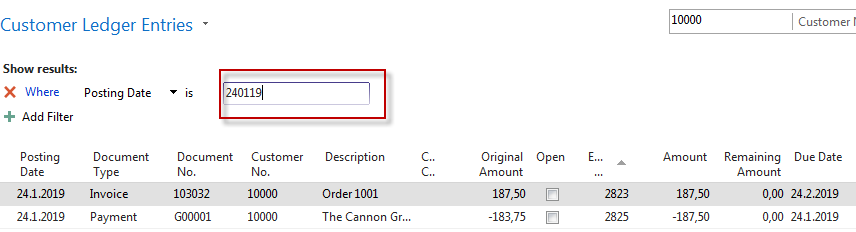 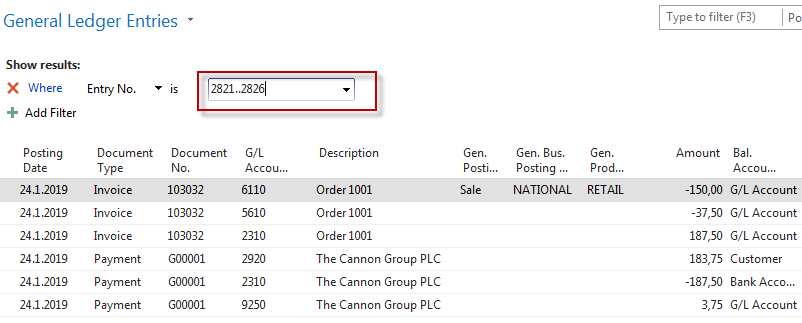 5610  Sales VAT 25%
9250  Payment discount granted
3,75
37,50
2920 Bank Account
2310 Customer Domestic
6110 Sales Retail Domestic
183,75
187,50
187,50
150,00
Applied payment
Additional tasks
Prepare Purchase order and post it by F9
Enter data to General Journal (Vendor and Bank Account)  
Find unapplied Vendor entry related to just posted PO (by us of Appl. To doc. No filed)
Post GJ (General Journal)
See Vendor entries to see application  
Use icon Applied entries to see applied pair !! 
Can we unapply entries for Customer (Vendor) entry window?
Purchase Oorder
Purchase Order
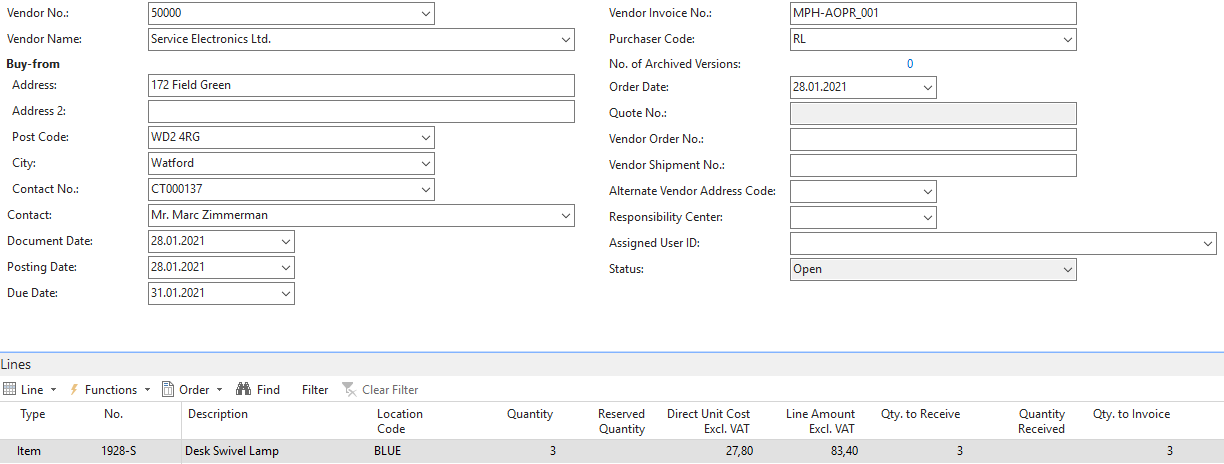 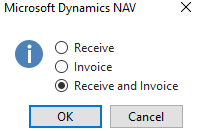 F9-Post
Vendor  Entries
Vendor entries
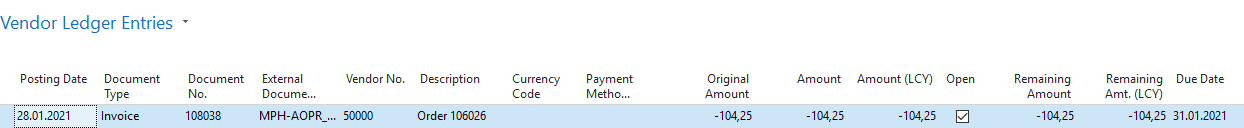 General Journal I
General Journal I.
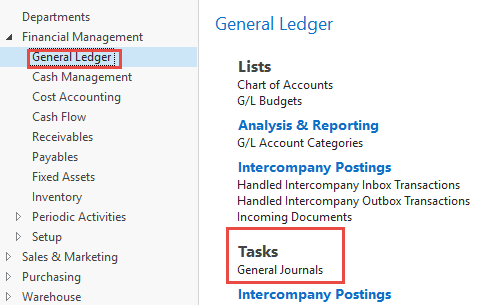 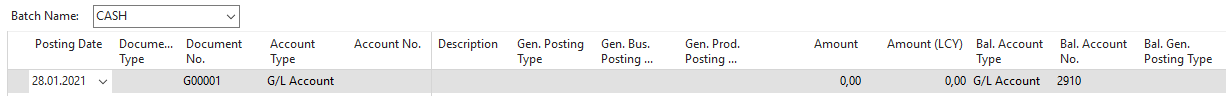 General Journal III.
General Journal II
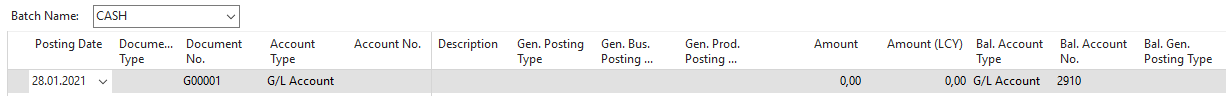 When changing the value in the Batch field from Cash to Default, it is necessary to delete a possible system design (about ten lines) with the help of the selection and the Delete icon
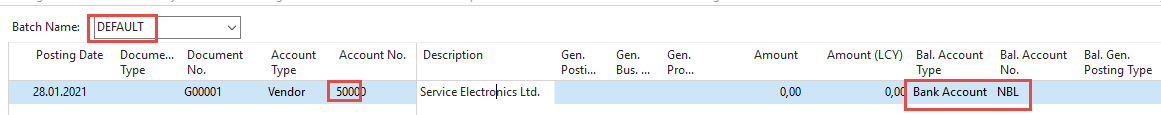 General Journal II.
General Journal III.
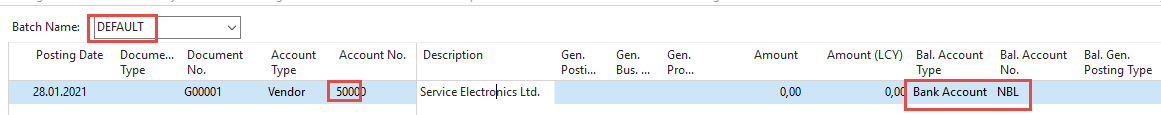 Completion of the required field. Firstly you must display a new field that
 is not yet shown so far. It is necessary to find the Select column option 
with the right mouse button and to see the required field 
in the left segment - Apply to Doc. 
The number and move it to the right of the screen.
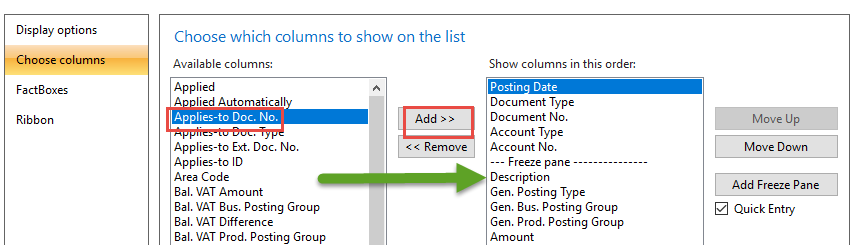 General Journal IV.
General Journal IV.
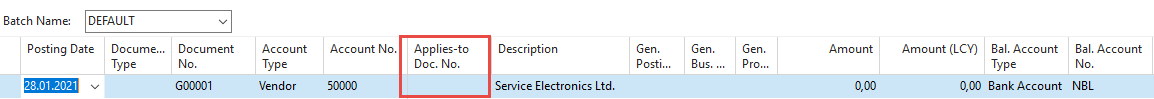 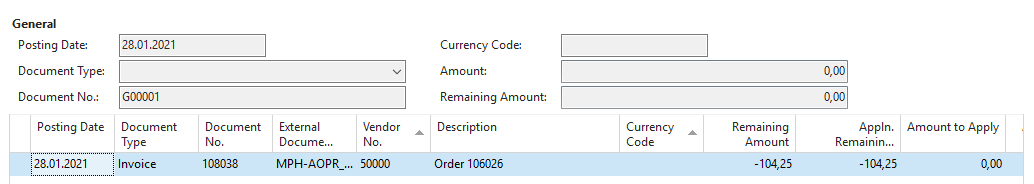 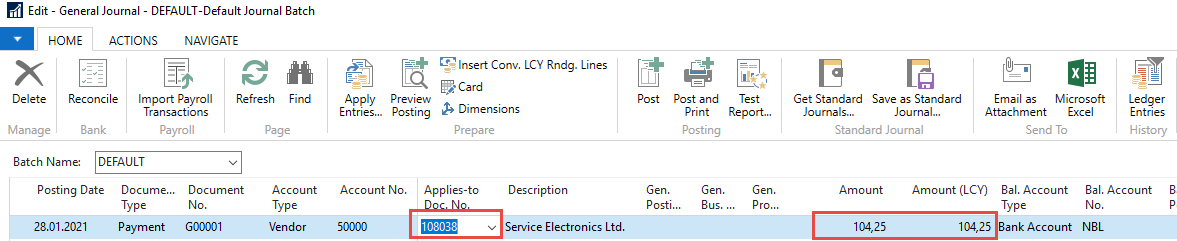 F9
Vendor Entries and  acces to GL Ledger entries
Vendor Entries and access to General Ledger entries
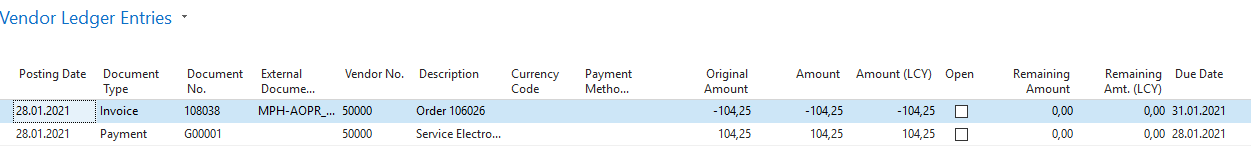 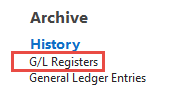 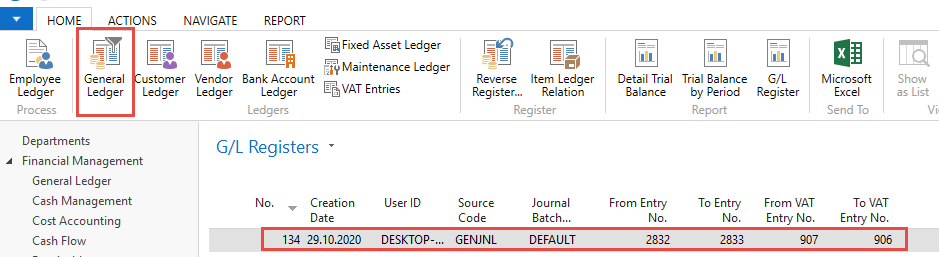 G/L Entries
General Ledger entries
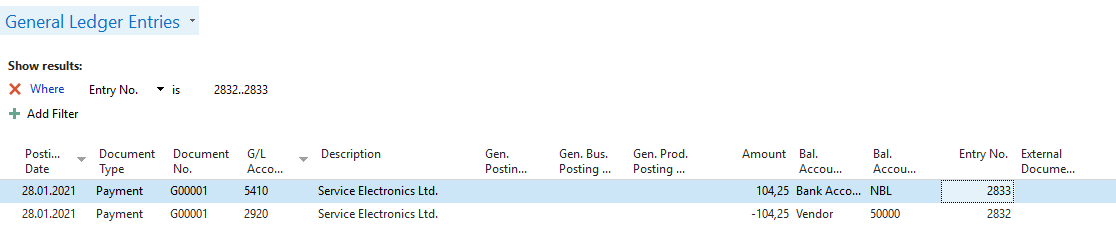 End of the section  (Basic of Payments)
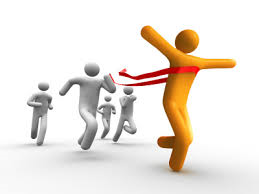